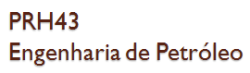 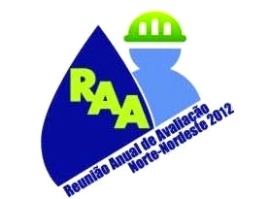 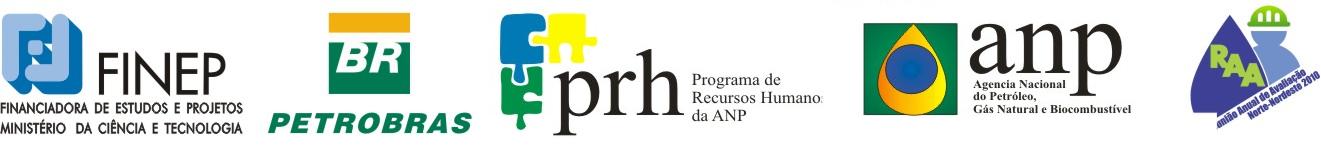 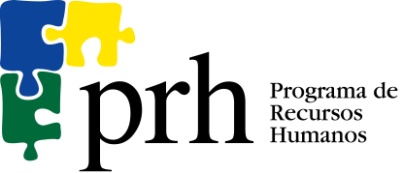 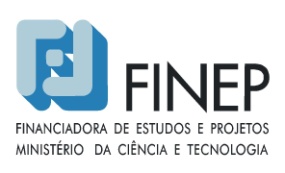 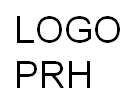 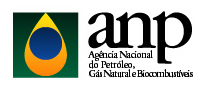 PRH ANP/MCTI Nº 43 – Programa de Recursos Humanos em Engenharia de Petróleo
Pesquisador Visitante: Célio Gurgel Amorim  (MSC )
 Coordenador: Prof.  Dr.  Tarcilio Viana Dutra Junior
       Membros da Comissão Gestora:
                                           Prof. Dr. Wilson da Mata
			Profª Drª Jennys Lourdes Meneses Barillas
			Prof.  Dr. Marcos Allyson Felipe Rodrigues
			Prof.  Dr. Edney Rafael Viana Pinheiro Galvão
Reunião Anual de Avaliação dos PRH´s N-NE 2012, Natal/RN, 10 e 11 de Outubro
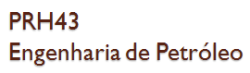 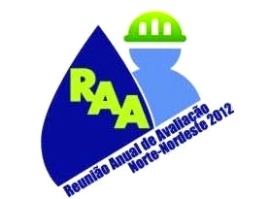 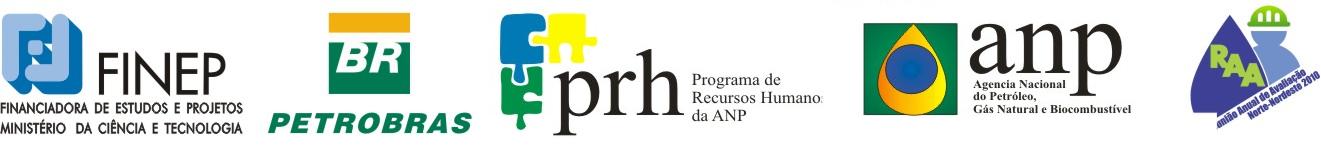 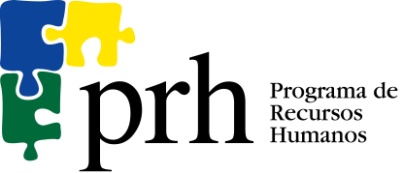 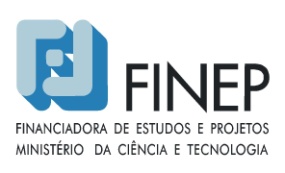 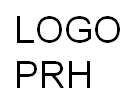 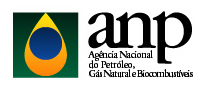 PRH43 – Atuação do Pesquisador Visitante
Período 2011/2012
Balanço dos resultados obtidos no primeiro ano de atuação do Pesquisador Visitante do PRH43, com base no Plano de Ação

       Período 2011/2012
Reunião Anual de Avaliação dos PRH´s N-NE 2012, Natal/RN, 10 e 11 de Outubro
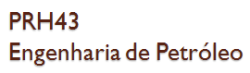 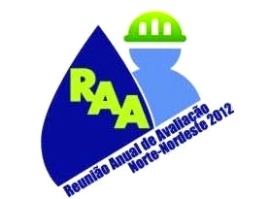 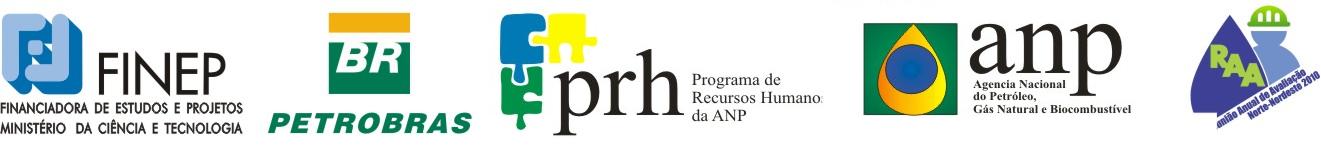 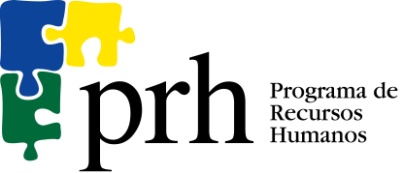 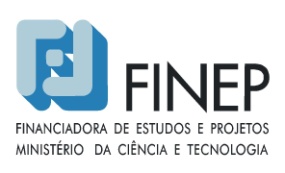 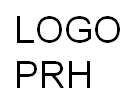 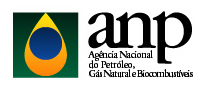 Reunião Anual de Avaliação dos PRH´s N-NE 2012, Natal/RN, 10 e 11 de Outubro
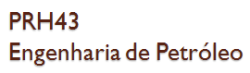 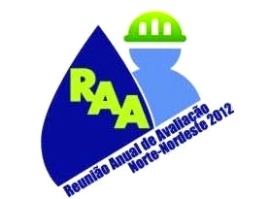 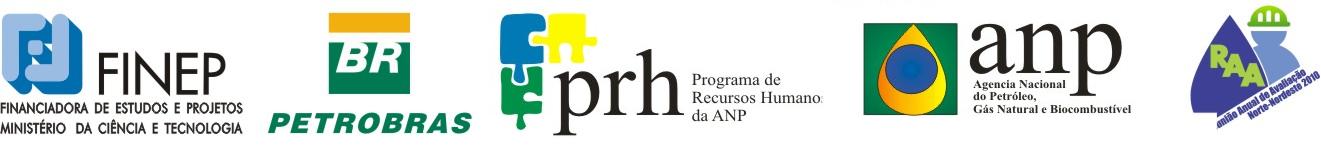 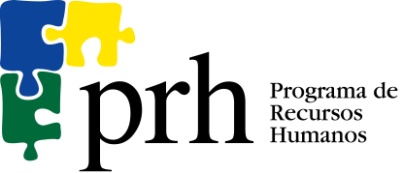 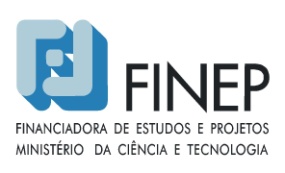 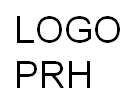 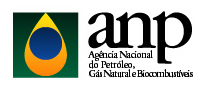 Reunião Anual de Avaliação dos PRH´s N-NE 2012, Natal/RN, 10 e 11 de Outubro
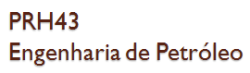 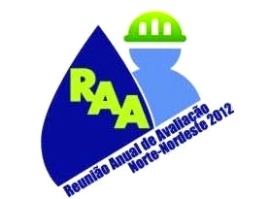 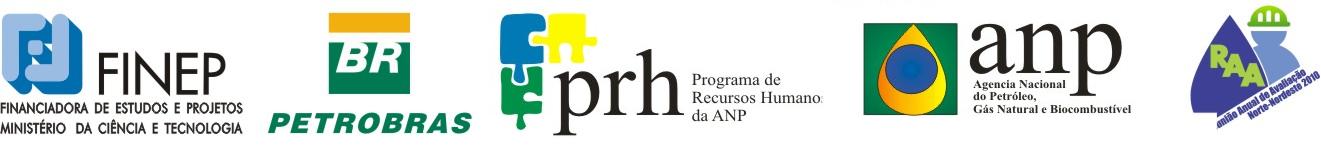 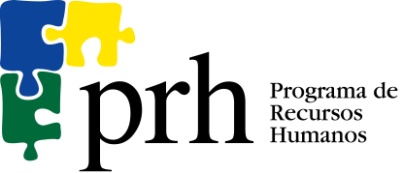 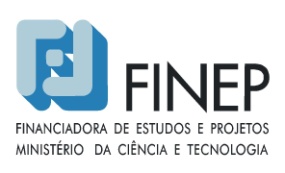 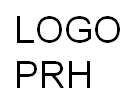 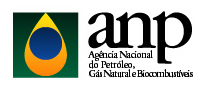 Reunião Anual de Avaliação dos PRH´s N-NE 2012, Natal/RN, 10 e 11 de Outubro
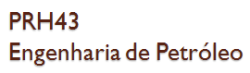 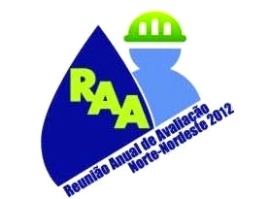 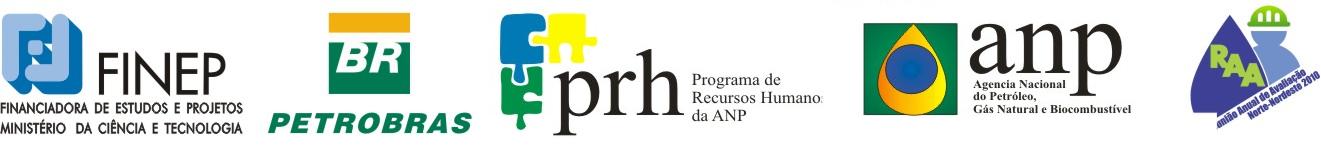 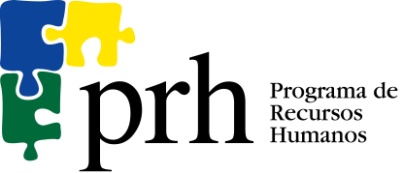 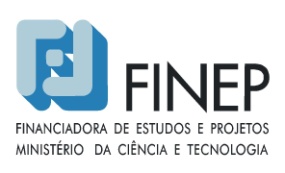 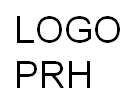 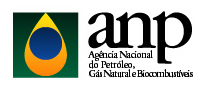 Reunião Anual de Avaliação dos PRH´s N-NE 2012, Natal/RN, 10 e 11 de Outubro
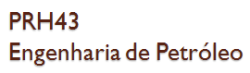 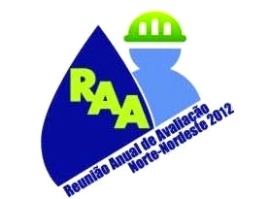 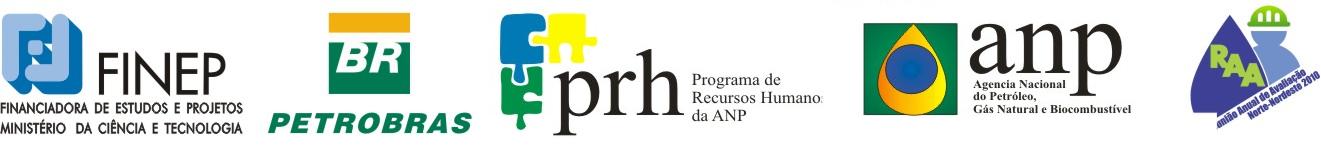 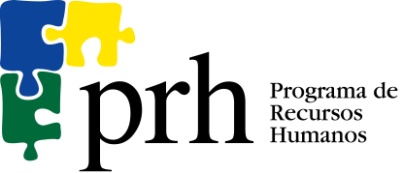 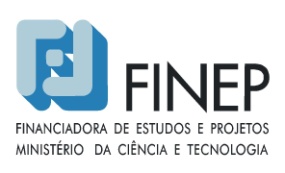 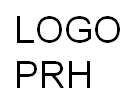 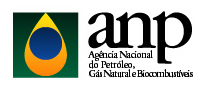 Obrigado!
Reunião Annual de Avaliação dos PRH´s N-NE 2012, Natal/RN, 10 e 11 de Outubro